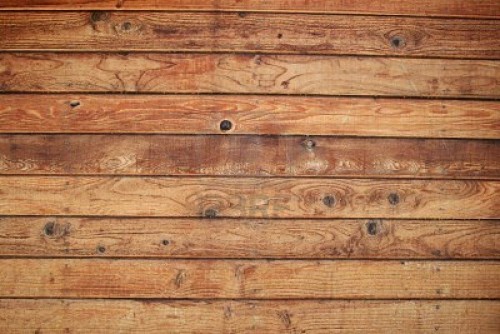 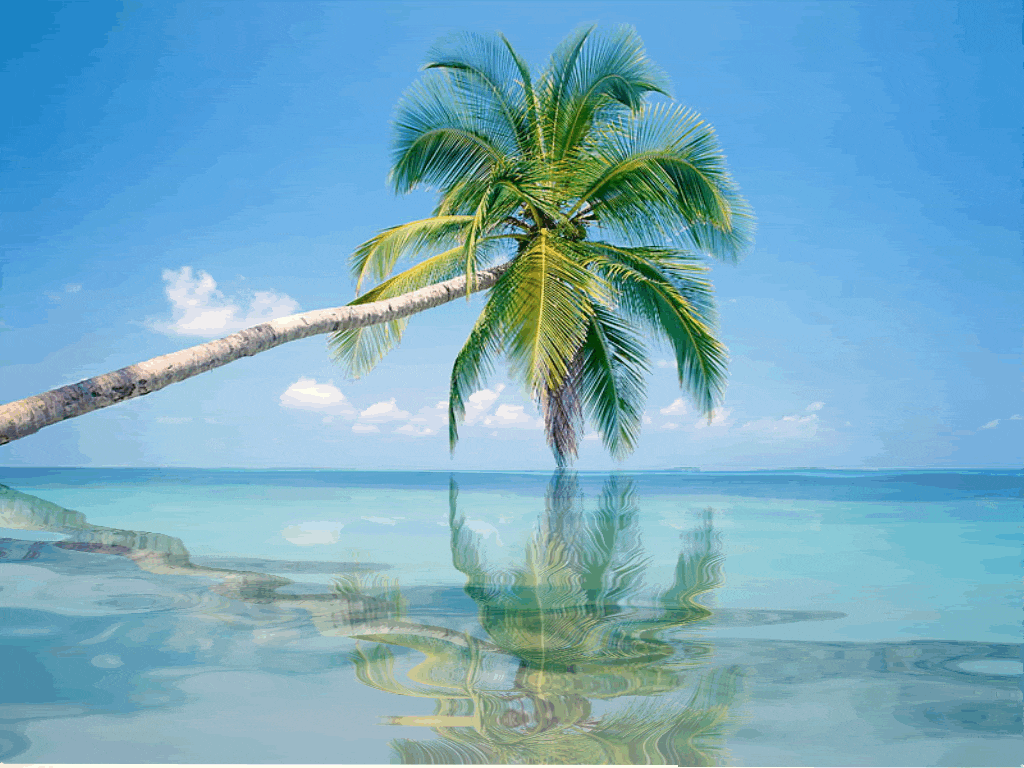 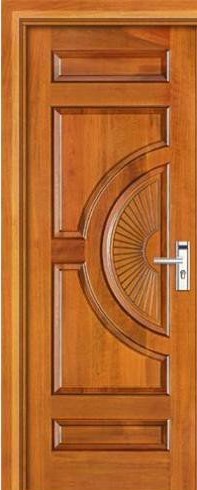 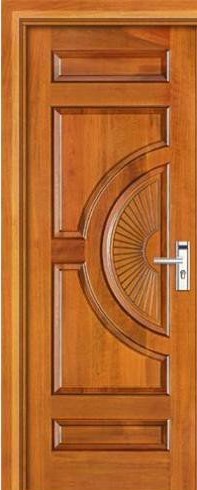 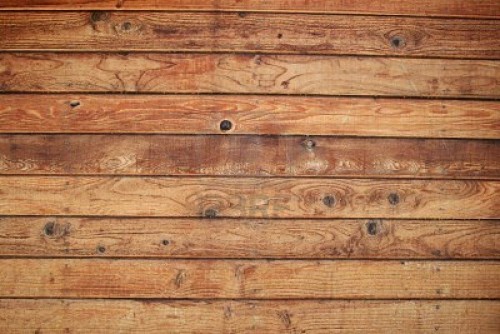 CHÀO MỪNG 
QUÝ THẦY CÔ VỀ DỰ GIỜ
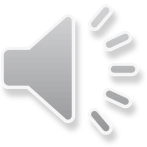 Bài 5: Lược đồ trí nhớ
Giáo viên:.............
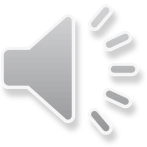 Tình huống
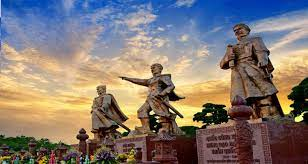 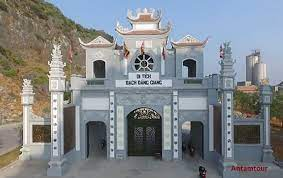 Trên đường đi học về em gặp 1 đoàn khách du lịch. Đoàn khách hỏi thăm em đường đến khu di tích Bạch Đằng Giang em sẽ chỉ đường cho họ như thế nào?
1. Khái niệm lược đồ trí nhớ:
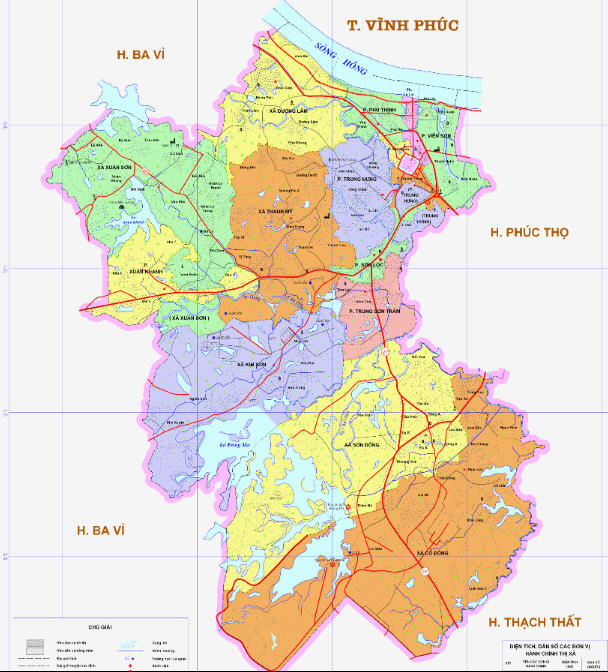 Kể tên các tỉnh, huyện  
tiếp giáp với thị xã Sơn Tây.
Lược đồ thị xã Sơn Tây
1. Khái niệm lược đồ trí nhớ:
Thế nào là 
lược đồ trí nhớ ?
Lược đồ trí nhớ là những thông tin không gian về thế giới được giữ lại trong trí óc con người. Lược đồ trí nhớ được đặc trưng bởi sự đánh dấu các địa điềm mà một người từng gặp, từng đến,...
1. Khái niệm lược đồ trí nhớ:
- Lược đồ trí nhớ là những thông tin không gian về thế giới được giữ lại trong trí óc con người. Lược đồ trí nhớ được đặc trưng bởi sự đánh dấu các địa điềm mà một người từng gặp, từng đến,...
Lược đồ trí nhớ có 
tác dụng gì trong
 cuộc sống?
- Lược đồ trí nhớ của một người phản ánh sự cảm nhận của người đó về không gian sống và ý nghĩa của không gian ấy đối với cá nhân
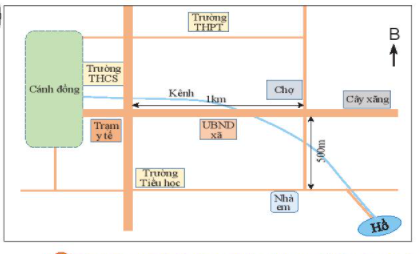 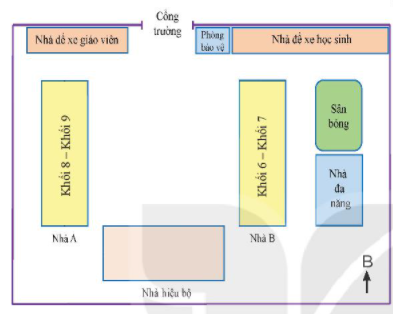 Lược đồ trí nhớ một trường học
Lược đồ trí nhớ từ nhà đến trường THCS
Quan sát 2 hình ảnh lược đồ trí và đọc thông tin mục 2 em hãy cho biết có mấy loại lược đồ trí nhớ ?
2. Vẽ lược đồ trí nhớ  
- Phân loại:
+ Lược đồ trí nhớ đường đi 
+ Lược đồ một khu vực.
Để vẽ lược đồ trí nhớ 
đường đi chúng ta cần 
làm gì.
a. Vẽ lược đồ trí nhớ đường đi
Cách vẽ: Các điểm cần xác định để vẽ được lược đồ trí nhớ: điểm xuất phát, điểm kết thúc, hướng đi, khoảng cách giữa 2 điểm, các điểm mốc chính...
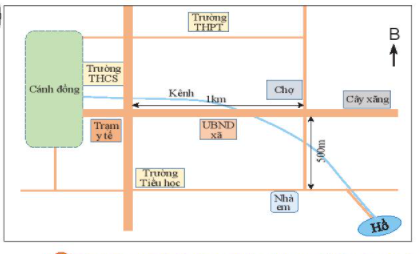 Quan sát lược đồ trí
 nhớ đường từ nhà 
đến trường  và mô
 tả lại.
Lược đồ trí nhớ từ nhà đến trường THCS
LUYỆN TẬP
Vẽ lược đồ từ nhà em đến trường và trình bày trước lớp